72
32
X 9 =
16
64
X 4 =
X  8 =
= 2 X
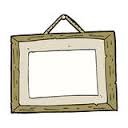 8
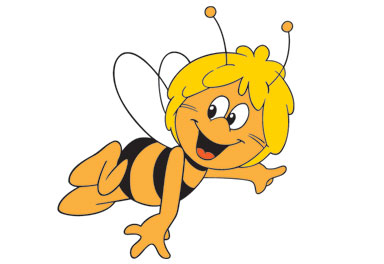 X 3 =
24
x 7 =
X 5 =
=  6 X
48
40
56